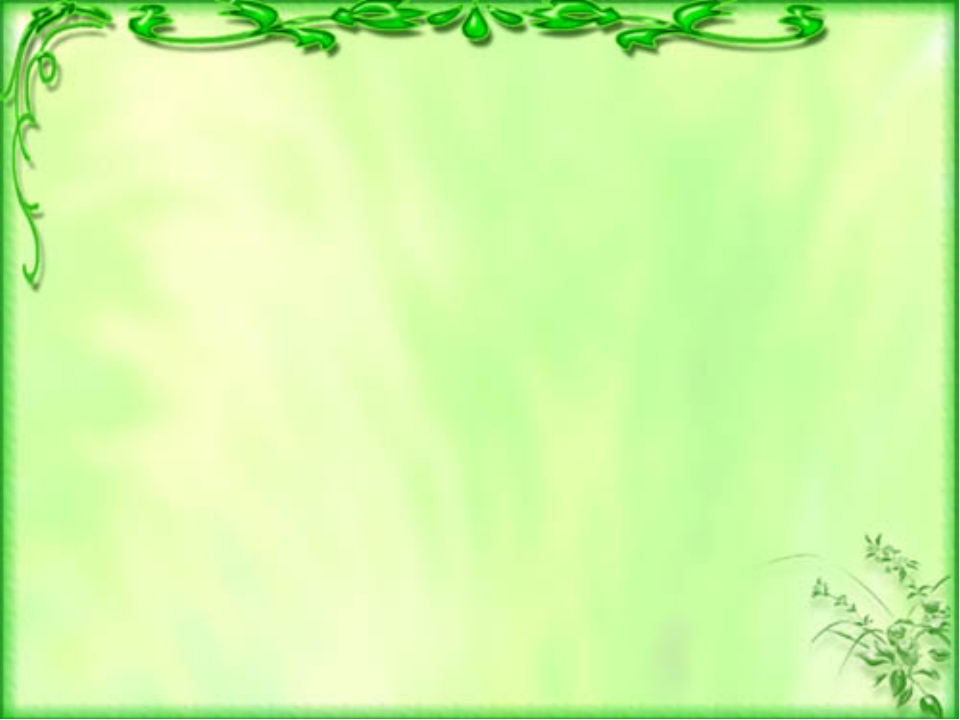 Заучивание стихов по         мнемотаблице.
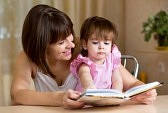 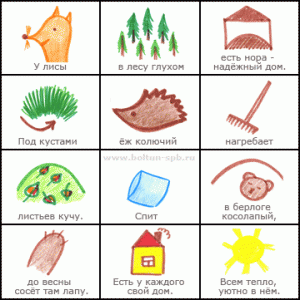 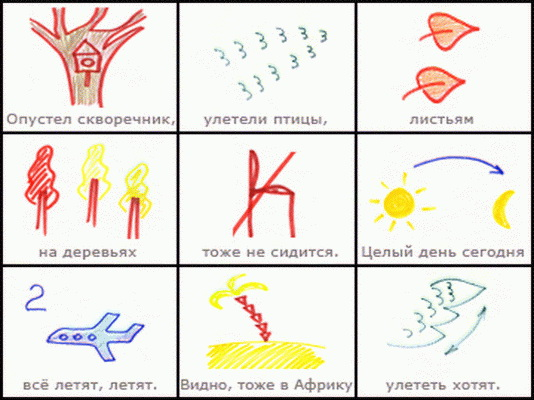 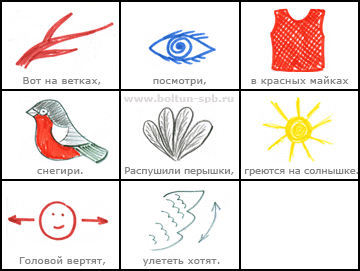 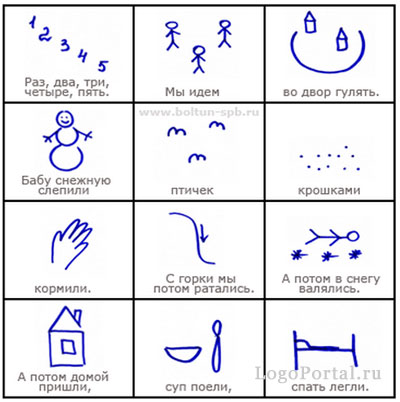 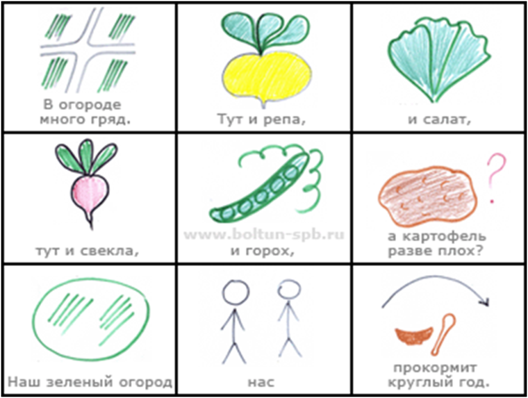